1 July 2020
The quadratic function of the form y = a(x - p)(x - q)
LO: Draw the graph of quadratic functions of the form y = a(x – p)(x – q)
Function of the form y = a(x – p) (x – q)
Sketch the graph of the function                           labelling the x and the y-intercepts.
y = x2 + 3x – 10
y-intercept (0, c).
y-intercept (0, –10).
We factorise the function y = x2 + 3x – 10
y = (x + 5)(x – 2)
Factorising
Writing the function y = x2 + 3x – 10 in the form y = a(x – p) (x – q)
y = 1(x – (– 5))(x – 2)
a = 1
p = –5
q = 2
Where
x = – 5
(– 5, 0)
= (p, 0)
Roots:
x-intercepts
x = 2
(2, 0)
= (q, 0)
p and q are the roots
We have three points to sketch the graph
y
7
6
5
4
3
2
1
x
0
-10
1
2
3
4
5
6
7
9
10
-9
-8
-6
-4
-3
-2
8
-7
-5
-1
-1
-2
-3
-4
-5
-6
-7
-8
-9
-10
-11
-12
-13
Function of the form y = a(x – p) (x – q)
Sketch the graph of the function y = x2 + 3x – 10 labelling the x and the y-intercepts.
We have three points to sketch the graph
We plot the points.
y-intercept (0, –10).
(2, 0)
(– 5, 0)
x-intercepts
The line of symmetry is halfway between the      x-intercepts.
(–5, 0).
(2, 0)
Equation of the axis of symmetry
p + q
-3
-5 + 2
x =
=
=
2
2
2
y = (-1.5)2 + 3(-1.5) – 10
Vertex
(-1.5, -12.25)
y = -12.25
(0, –10).
Function of the form y = a(x – p) (x – q)
Sketch the graph of the function                            labelling the x and the y-intercepts.
y = 2x2 – 3x – 5
y-intercept (0, c).
y-intercept (0, –5).
We factorise the function y = 2x2 – 3x – 5
Factorising
y = (2x – 5)(x + 1)
Writing the function y = 2x2 – 3x – 5 in the form y = a(x – p) (x – q)
5
y = 2(x –   )(x – (–1))
2
5
a = 2
p =
q = – 1
Where
2
5
5
x =
(   , 0)
= (p, 0)
Roots:
2
x-intercepts
2
x = – 1
(– 1, 0)
= (q, 0)
p and q are the roots
We have three points to sketch the graph
y
7
6
5
4
3
2
1
x
0
-10
1
2
3
4
5
6
7
9
10
-9
-8
-6
-4
-3
-2
8
-7
-5
-1
-1
-2
-3
-4
-5
-6
-7
-8
-9
-10
-11
-12
-13
Function of the form y = a(x – p) (x – q)
Sketch the graph of the function y = 2x2 – 3x – 5 labelling the x and the y-intercepts.
We have three points to sketch the graph
We plot the points.
y-intercept (0, –5).
5
x-intercepts
(   , 0)
(–1, 0)
2
The line of symmetry is half way between the x-intercepts.
5
(     , 0)
(–1, 0).
2
Equation of the axis of symmetry
3
(0, –5).
5
– 1
p + q
3
2
2
=
=
=
x =
4
2
2
2
y = 2(0.75)2 – 3(0.75) – 5
Vertex
(0.75, -6.125)
y = -6.125
Function of the form y = a(x – p) (x – q)
For quadratic functions in the form y = a(x – p) (x – q)
p + q
x =
Axis of symmetry is
2
(p, 0)
x-intercepts are
(q, 0)
p × q × a
y-intercept is
y
8
7
6
5
4
3
2
1
x
-1
-3
-5
0
-10
2
3
4
5
6
7
9
10
-9
-8
-6
-4
-2
8
-7
1
-2
-3
-4
-5
-6
-7
-8
-9
-10
-11
-12
-13
Function of the form y = a(x – p) (x – q)
Sketch the graph of the function y = -2(x + 3)(x – 1) labelling the x and the y-intercepts.
We have three points to sketch the graph
We plot the points.
(0, 6).
y-intercept (0, 6).
x-intercepts
(1, 0)
(–3, 0)
The line of symmetry is halfway between the x-intercepts.
(–3, 0).
(1 , 0)
Equation of the axis of symmetry
p + q
–3 + 1
-2
-1
=
=
=
x =
2
2
2
y = -2(-1+3)(-1 -1)
Vertex
(-1, 8)
y = 8
Thank you for using resources from
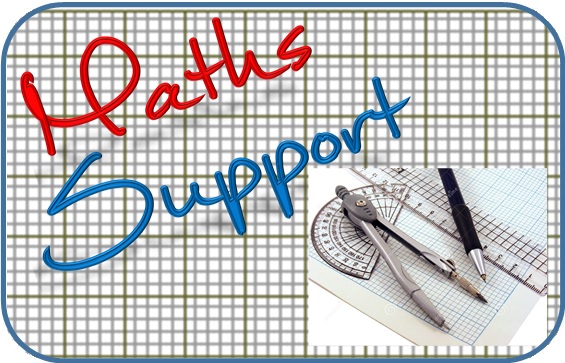 For more resources visit our website
https://www.mathssupport.org
If you have a special request, drop us an email
info@mathssupport.org